Hobbies
Passions
Physical Features
Identity Maps
Favorite things
Ideas
Personality Traits
Personal History
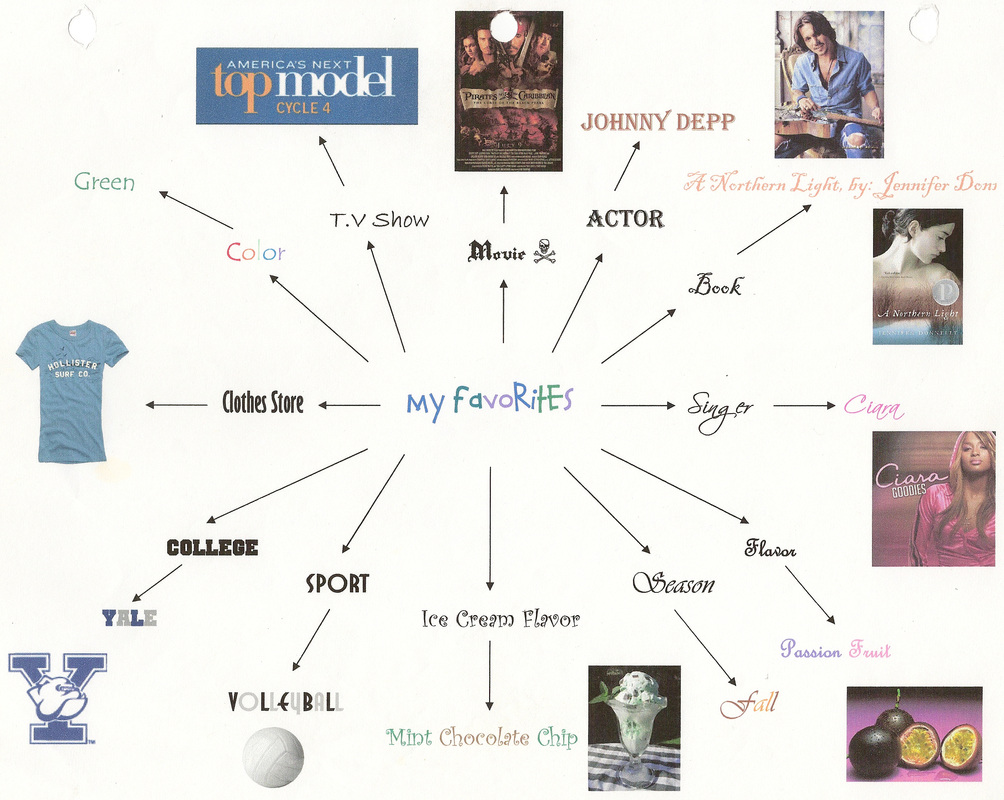 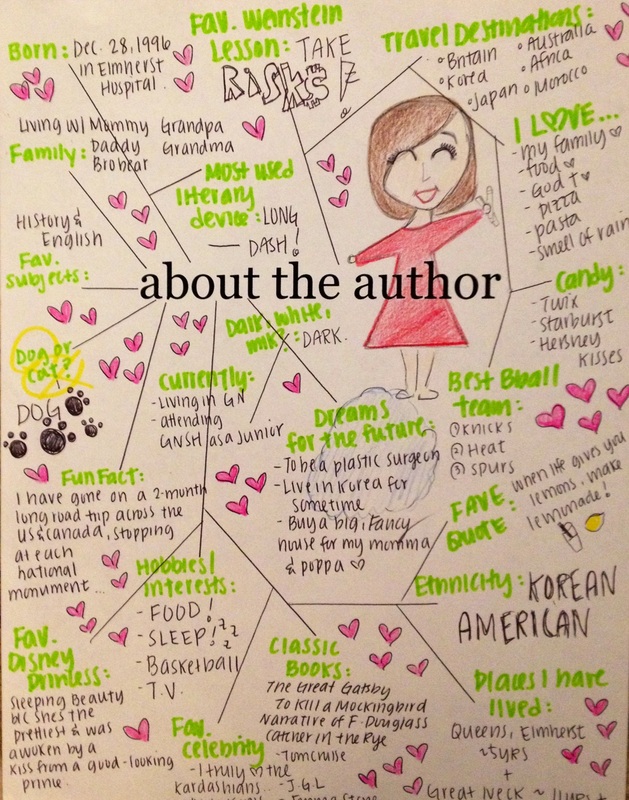 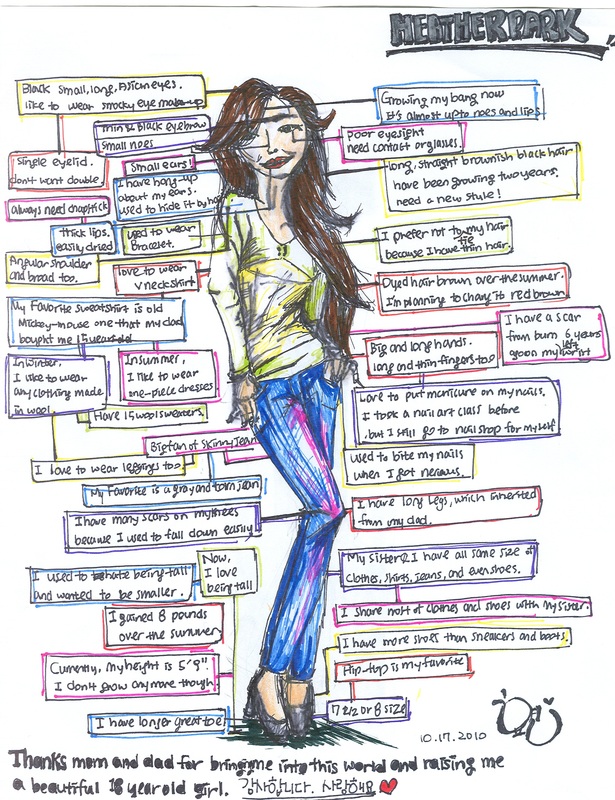 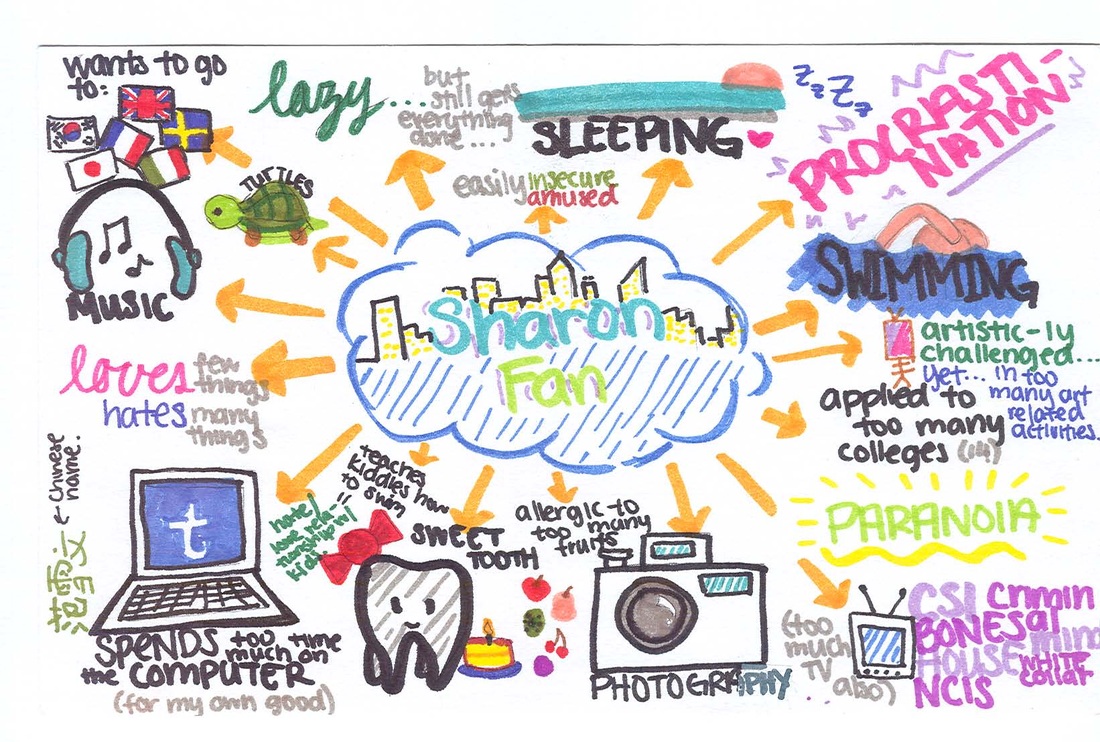 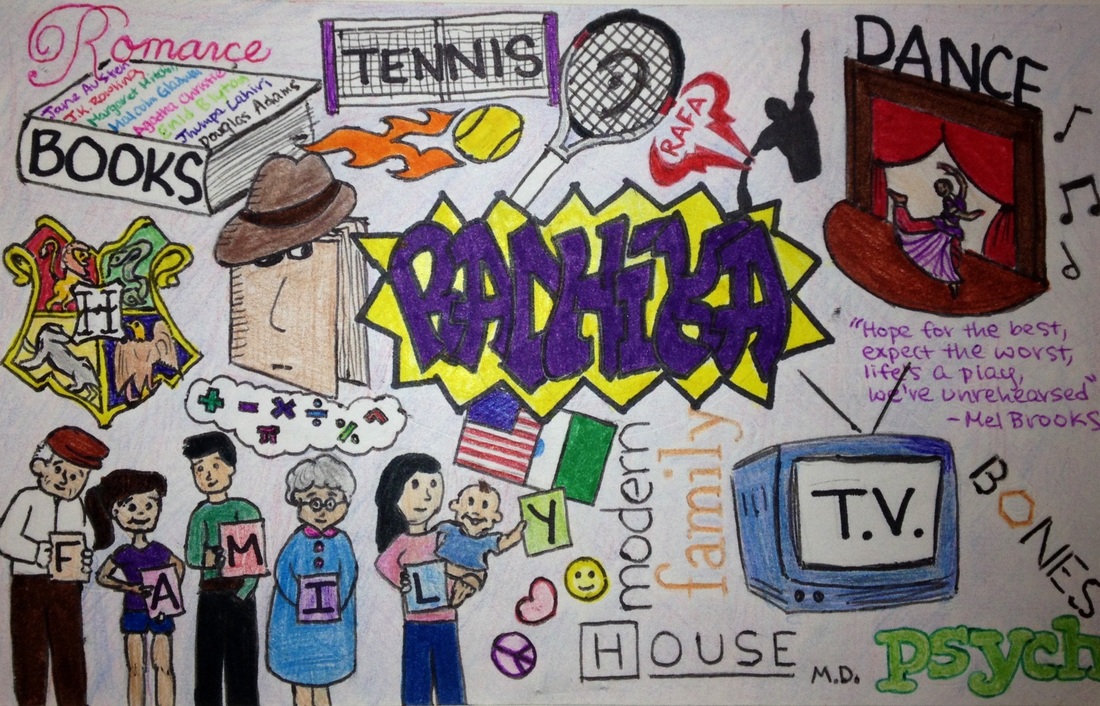